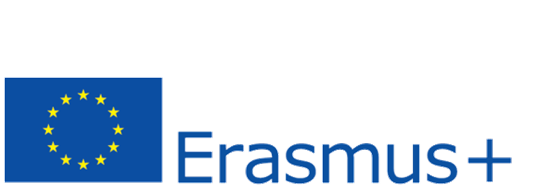 ВОЗМОЖНОСТИ ДЛЯ БЕЛАРУСИ 2017
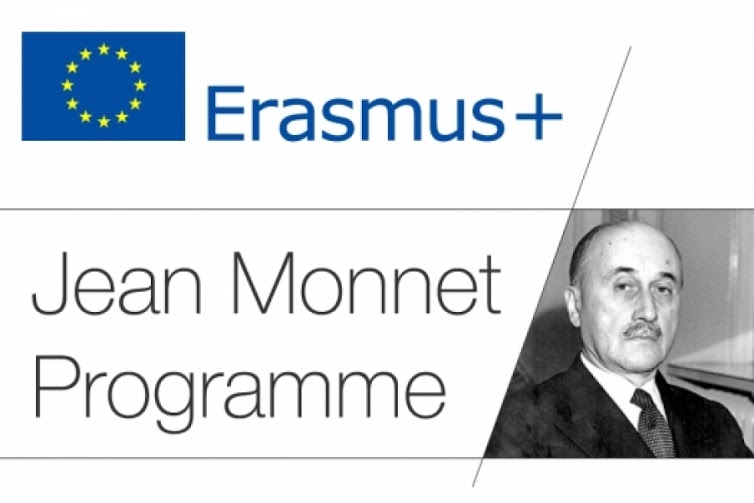 1
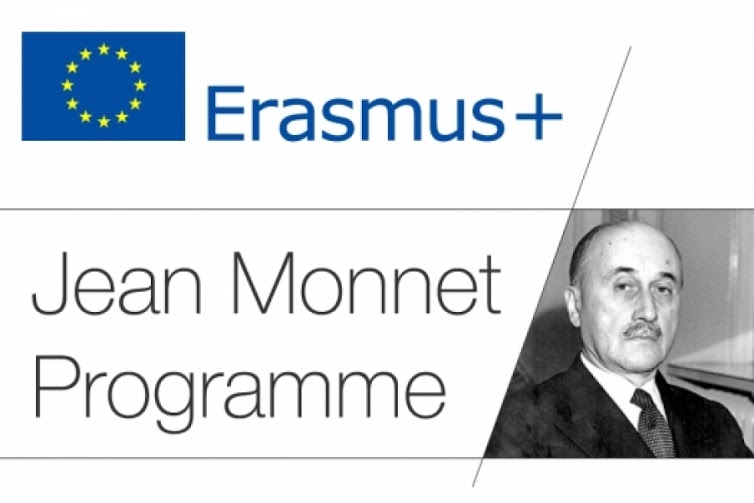 Программа Жана Моне
 
направлена на расширение знаний 
о процессах европейской 
интеграции посредством 

преподавания, 
исследований и 
дебатов
 
на темы, связанные с 

историей, 
политикой, 
экономикой и 
законодательством 
международным отношениям

Европейского союза

продвижения концепции активной европейской гражданственности
ВОЗМОЖНОСТИ ДЛЯ БЕЛАРУСИ 2017
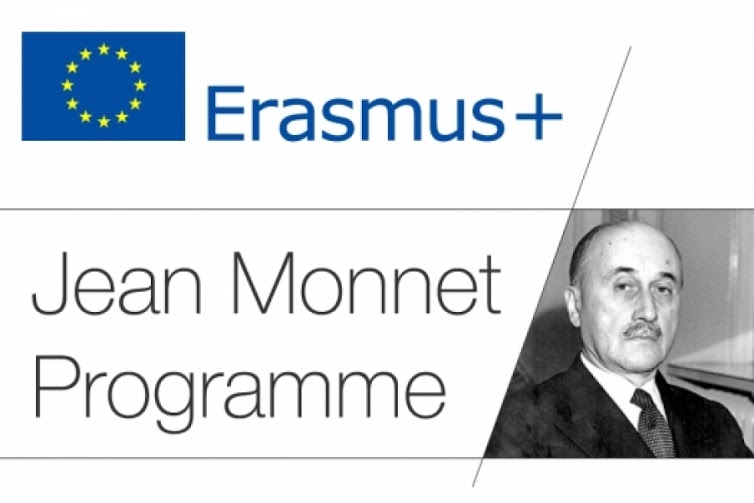 Key words
 
promote excellence in teaching and research in EU studies
foster the dialogue between the academic world and policy-makers
enhance governance of EU policies
cover the role of the EU in a globalized world 
promote an active European citizenship and dialogue
enhance employability
ВОЗМОЖНОСТИ ДЛЯ БЕЛАРУСИ 2017
improved career prospects for young graduates
include or reinforce a European dimension in University studiesincrease interest in understanding and participating in the EUsupport professional and career development of academic staff
increase capacity to teach and research on EU mattersincrease allocation of financial resources to teaching and research on EU subjects within the institutioncreate modern, dynamic, committed and professional environment inside the organization
integrate good practices and new EU subjects into didactic programmes and initiatives
open to synergies with other organisations
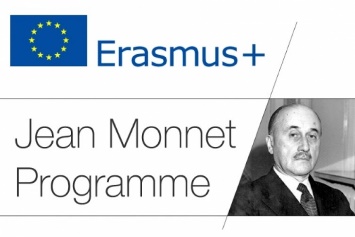 Виды проектов Жана Моне
ВОЗМОЖНОСТИ ДЛЯ БЕЛАРУСИ 2017
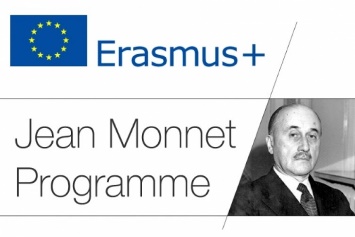 Проекты Жана Моне в Беларуси
ВОЗМОЖНОСТИ ДЛЯ БЕЛАРУСИ 2017
Белорусский гос. университет 
Module				– 3 (2001-2007, 2014-2017, 2017-2020)
Chair				– 1 (2007-2010)
Centre of Excellence		                      – 1 (2013-2016)
Project				– 1 (2014)

Академия управления при Президенте Республики Беларусь
Chair	 			– 1 (2014-2017)

Белорусский гос. технологический университет
Module 				– 1 (2014-2017)

Брестский гос. университет
Module 				– 1 (2011-2014)

Белорусский гос. экономический университет, РИПО
Networks				– 1 (2015-2018) 

МИТСО
Module 				– 1 (2016-2019)

Филиал МЭСИ в Минске
Module 				– 1 (2014-2017)
5
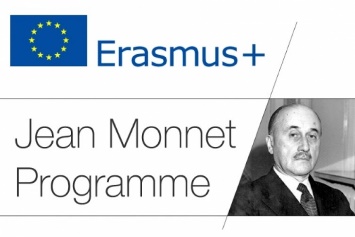 Модули Жана Моне (Jean Monnet Modules) 
это обучающие проекты, направленные на разработку и внедрение в образовательный процесс вуза учебных программ или курсов в области изучения Европейского Союза
Каждый модуль рассчитан как минимум на 40 академических часов в год (т.е. как минимум 120 академических часов в течение всего проекта) и может включать в себя лекции, семинары, практические занятия.
ВОЗМОЖНОСТИ ДЛЯ БЕЛАРУСИ 2017
- занятия могут проводить один или несколько преподавателей и/или экспертов.
- особая поддержка молодых исследователей
Модули могут иметь одну из следующих форм:
а) общий или вводный курс в Европейскую интеграцию;
б) высоко специализированный курс по развитию Европейского Союза;
в) летние курсы.
Продолжительность проекта: 3 года.
Максимальный размер гранта: 30 000 евро (это 75% от всех затрат в рамках проекта).
Более подробная информация: https://ec.europa.eu/programmes/erasmus-plus/programme-guide/part-b/three-key-actions/jean-monnet-activities/modules_en
Примеры действующих в Беларуси проектов данного типа
Системы землепользования в ЕС - наука, управление, политика  (БГТУ, Лукашук Наталья Анатольевна)
Общая внешняя политика и политика безопасности ЕС (МИТСО, Мороз Наталья Олеговна)
Этнические меньшинства в ЕС (БГУ, Захаркевич Степан Артурович)
Разработка и менеджмент проектов ЕС (БГУ, Рытов Александр Владимирович)
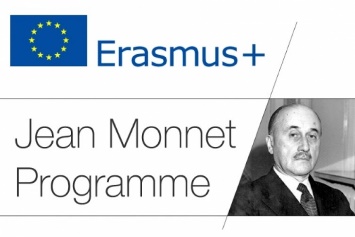 Профессор Жана Моне (Jean Monnet Chairs) 
 – это обучающие проекты, поддерживающие преподавателей со специализацией по вопросам европейской интеграции.

Профессор должен 
1) обеспечить учебный процесс объемом  не менее 90 академических часов в течение учебного года (всего в течение проекта не менее 270 академических часов)
2) организовать минимум 1 мероприятие (конференцию, семинар, круглый стол, конкурс и т.д.) в течение года
ВОЗМОЖНОСТИ ДЛЯ БЕЛАРУСИ 2017
Только один преподаватель может получить грант и провести необходимое количество занятий. Это должен быть преподаватель, постоянно работающий в университете. Если преподаватель, получивший грант, увольняется из университета, то он должен быть заменён на другого, обладающего таким же уровнем знаний в области Европейской интеграции.

Продолжительность проекта: 3 года.

Максимальный размер гранта: 50 000 евро (это 75% от всех затрат в рамках проекта)

Более подробная информация: https://ec.europa.eu/programmes/erasmus-plus/programme-guide/part-b/three-key-actions/jean-monnet-activities/chairs_en
Примеры действующих в Беларуси проектов данного типа
Широкая Европа (Академия управления при Президенте Республики Беларусь – Кизима Сергей Анатольевич)
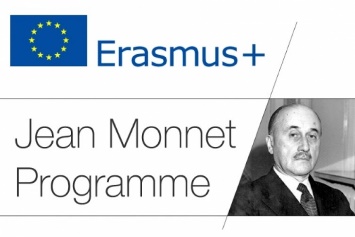 Центры передовых знаний и исследований Жана Моне (Jean Monnet Centres of Excellence) 
 – это проекты, которые могут быть реализованы структурными подразделениями вуза, специализирующимися в области изучения Европейского Союза. Центры объединяют научные, человеческие и документационные ресурсы, имеющие отношение к исследованиям в области ЕС
ВОЗМОЖНОСТИ ДЛЯ БЕЛАРУСИ 2017
Центр может быть образован на базе одного высшего учебного заведения или в кооперации нескольких учебных заведений, находящихся в одном городе или одном регионе. Только университеты, которые уже получали грант по подпрограмме Профессор Жана Моне (Jean Monnet Chairs), могут претендовать на получение гранта в этой подпрограмме.

Только один Центр Жанна Моне может быть открыт на базе любого университета.

Продолжительность проекта: 3 года

Максимальный размер гранта: 100 000 евро (это 80% от всех затрат в рамках проекта)

NOTE! GRANT TAKES THE FORM OF REIMBERSMENT OF ACTUAL COSTS / >60 000 EURO =>Audit is mandatory 

Более подробная информация: https://ec.europa.eu/programmes/erasmus-plus/programme-guide/part-b/three-key-actions/jean-monnet-activities/centres-of-excellence_en
Примеры действующих в Беларуси проектов данного типа
Центр Жана Моне по европейским исследованиям в Белорусском государственном университете: Развитие исследований в области Европейского права и Европейских исследований  (БГУ, Астапенко Владимир Аркадьевич)
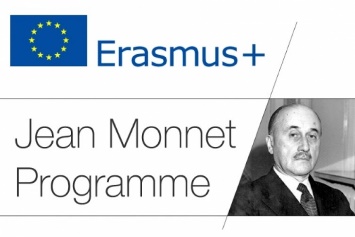 Сети Жана Моне (Jean Monnet Networks) 
 проекты, стимулирующие создание и развитие консорциума международных представителей (Вузы, Центры передовых знаний и исследований, ведомства, команды, индивидуальные эксперты и др.) в сфере изучения Европейского Союза. 
Поддержка сетей Жана Моне предусматривает выделение грантов на расширение сотрудничества и продвижение результатов исследований по тематике изучения Европейского Союза.
ВОЗМОЖНОСТИ ДЛЯ БЕЛАРУСИ 2017
К Сетям Жана Моне относятся проекты, результаты которых не могут быть достигнуты ТОЛЬКО на национальном уровне

Состав консорциума проекта: мин. 3 партнера из 3 стран (включая заявителя) 

Преимущество отдаются проектам, в которых многонациональные результаты

Продолжительность проекта: 3 года

Максимальный размер гранта: 300 000 евро (это 80% от всех затрат в рамках проекта)

NOTE! GRANT TAKES THE FORM OF REIMBERSMENT OF ACTUAL COSTS / >60 000 EURO =>Audit is mandatory 

Более подробная информация: https://ec.europa.eu/programmes/erasmus-plus/programme-guide/part-b/three-key-actions/jean-monnet-activities/networks_en
Примеры действующих в Беларуси проектов данного типа
Распространение европейских подходов к гарантиям качества высшего образования в странах-партнерах (БГЭУ, РИПО - Попок Наталия Всеволодовна )
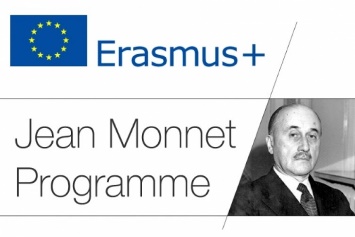 Проекты Жана Моне (Jean Monnet Projects) 
 проекты, поддерживающие инновации, обмен опытом и распространение знаний о Европейском Союзе. 
Конференции, научные исследования, семинары, круглые столы и  т.д.
ВОЗМОЖНОСТИ ДЛЯ БЕЛАРУСИ 2017
Данные проекты основываются на односторонних заявках, хотя также можно включать и других партнеров
Продолжительность проекта: 1-2 года

Максимальный размер гранта: 60 000 евро (это 75% от всех затрат в рамках проекта)

Более подробная информация: https://ec.europa.eu/programmes/erasmus-plus/programme-guide/part-b/three-key-actions/jean-monnet-activities/projects_en
Примеры действующих в Беларуси проектов данного типа
Международная конференция «Республика Беларусь и Европейский союза: перспективы сотрудничества» (БГУ, Рытов Александр Владимирович )
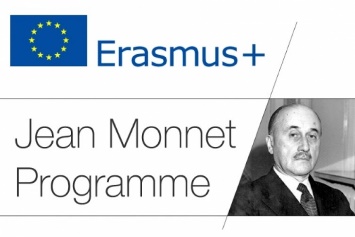 Содействие ассоциациям Жана Моне (Jean Monnet Support to Associations
проекты по поддержке ассоциаций, являющихся междисциплинарными и открытыми для всех заинтересованных профессоров, преподавателей и исследователей, специализирующихся на вопросах Европейского Союза в соответствующей стране или регионе.
ВОЗМОЖНОСТИ ДЛЯ БЕЛАРУСИ 2017
Поддержка предоставляться только официально зарегистрированным и имеющим независимый правовой статус ассоциациям, состоящим из академического сообщества, специализирующегося на изучении Европейского союза на региональном, национальном или наднациональном уровне

Продолжительность проекта: 3 года

Максимальный размер гранта: 50 000 евро (это 80% от всех затрат в рамках проекта)

Более подробная информация: https://ec.europa.eu/programmes/erasmus-plus/programme-guide/part-b/three-key-actions/jean-monnet-activities/support-to-associations_en
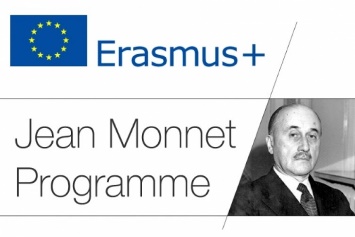 Конкурс 2017
ВОЗМОЖНОСТИ ДЛЯ БЕЛАРУСИ 2017
Календарь
Объявление конкурса:25 октября 2017
Срок подачи:22 февраля 2018 (CET - Midday -Brussels time)
Результаты отбора:конец июля 2018
Начало проектов:01.09.2018
12
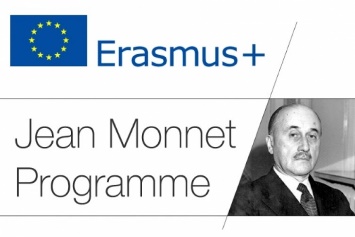 Конкурс 2017
ВОЗМОЖНОСТИ ДЛЯ БЕЛАРУСИ 2017
Подача заявки
Заявка состоит из электронной формы (eForm) и трех обязательных приложений:

Detailed Project Description
Budget Form
Declaration of Honour

- Заполните eForm и прикрепите три обязательных приложения.
- Валидируйте eForm (автоматическая проверка).
- Он-лайн подача 
- Успешная подача подтверждение по email и номер заявки.
Бумажные копии не требуются
https://eacea.ec.europa.eu/erasmus-plus/funding/jean-monnet-activities-2017_en
13
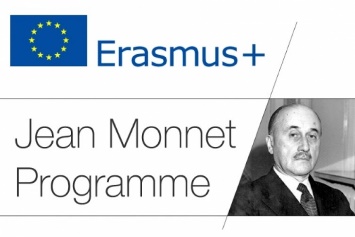 Конкурс 2017
ВОЗМОЖНОСТИ ДЛЯ БЕЛАРУСИ 2017
Полезные ссылки
Erasmus+ Programme Guide and 2017 General Call for proposals:
http://ec.europa.eu/programmes/erasmus-plus/discover/guide/index_en.htm

Jean Monnet Activities: 
http://eacea.ec.europa.eu/erasmus-plus/actions/jean-monnet_en
Funding - Jean Monnet Activities within Erasmus+:
https://eacea.ec.europa.eu/erasmus-plus/funding/jean-monnet-activities-2017_en
Jean Monnet Directory:
https://eacea.ec.europa.eu/JeanMonnetDirectory/#/search-screen/

Презентации cеминара по Jean Monnet  (Минск, 7 декабря 2015 г., БГУ):
http://erasmus-plus.belarus.unibel.by/ru/main.aspx?guid=3421

Mailbox Jean Monnet: EACEA-AJM@ec.europa.eu

Офис Erasmus+ в Республике Беларусь: erasmus-plus@belarus.unibel.by
http://erasmus-plus.belarus.unibel.by/ru/main.aspx?guid=3321
14
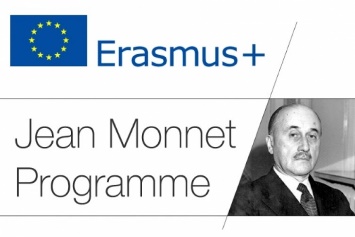 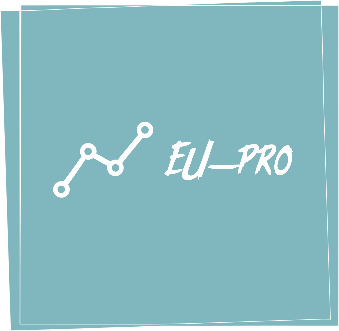 Новый модуль Жана Моне в БГУ
«Разработка и менеджмент проектов ЕС»

Цель: ознакомление студентов, профессорско-преподавательского / административного персонала белорусских вузов и широкого академического сообщества Беларуси с европейским подходом к разработке и менеджменту международных образовательных / исследовательских проектов, осуществляемое  посредством развития экспертных компетенций, необходимых для успешного участия в программах ЕС, углубления представлений о политике ЕС в области международного сотрудничества и помощи в целях развития.
Задачи:
- внедрение учебного курса по разработке и менеджменту образовательных и исследовательских проектов, финансируемых ЕС, в образовательную программу БГУ;
- разработка информационно-методических материалов для обеспечение учебной деятельности; 
- проведение мероприятий по обеспечению качества и распространению результатов проектов.

www.eu-pro.bsu.by                                                               https://bsu.by/A.Rytov_IPDM
ВОЗМОЖНОСТИ ДЛЯ БЕЛАРУСИ 2017
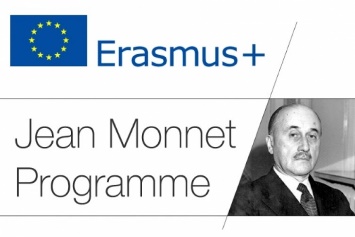 ВОЗМОЖНОСТИ ДЛЯ БЕЛАРУСИ 2017
Благодарю за внимание!

Рытов Александр Владимирович
________________________________________
Заместитель начальника управления –
начальник отдела международных программ и проектов
 
Управление международных связей 
Белорусский государственный университет
ул. Ленинградская 20, 220030, г. Минск, Беларусь
тел./факс: +375 17 2095447
e-mail: rytov@bsu.by
16